Bojanje 3D – umjetnički alati
Razmislimo…
Kako crtati na računalu?
Je li lakše crtati s pomoću miša ili obične olovke i kista?

Računalni programi za uređivanje i obradu slika:
Gimp
Paint.NET
Adobe Photoshop Express
Bojanje 3D
…
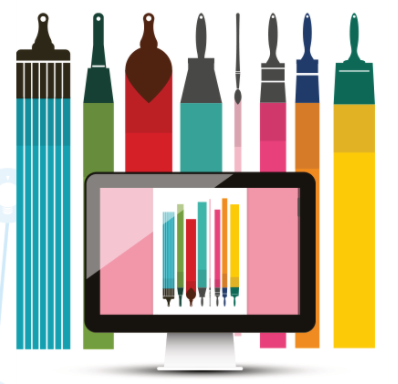 Bojanje 3D
Bojanje 3D (Microsoft Paint 3D) program je operativnog sustava Windows namijenjen crtanju, bojanju, uređivanju crteža i slika.
Nudi osnovne umjetničke alate, 2D i 3D pripremljene oblike i naljepnice te omogućuje dodavanje teksta i efekata.
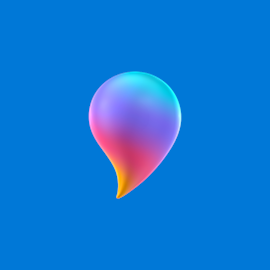 Program pokrećemo iz izbornika Start lijevim klikom miša na ikonu programa.
Osnovni dijelovi programa
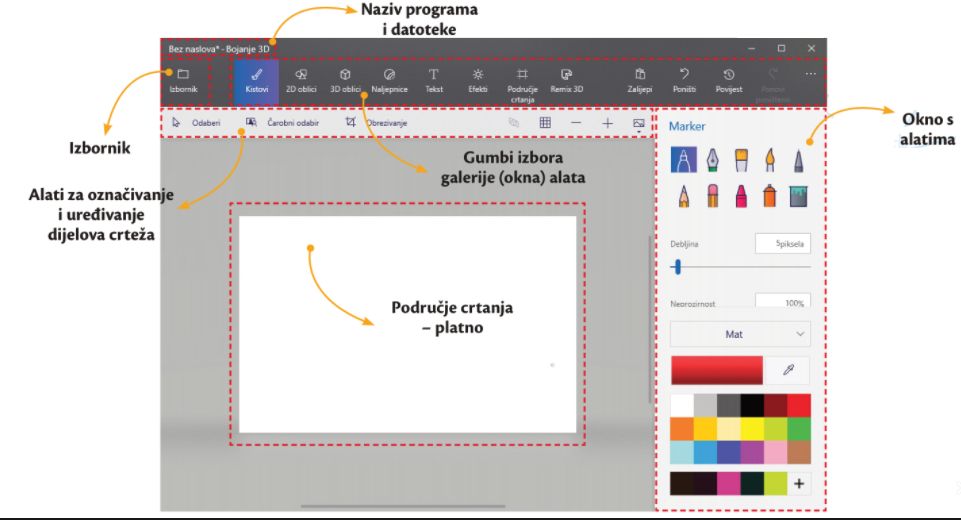 Osnovni umjetnički alati
Umjetničke alate odabiremo klikom na gumb Kistovi.
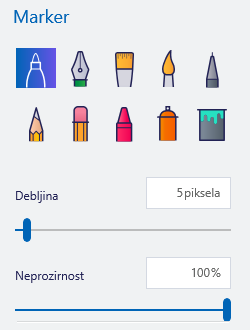 odabir između dostupnih alata: 
olovka, pero, kist, sprej, 
kantica s bojom…
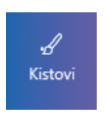 dodatne mogućnosti – 
debljina linije, neprozirnost boje linije
Okno s alatima
Osnovni umjetnički alati
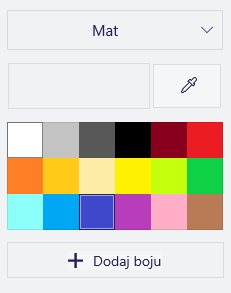 Odabir materijala
Uzorkovanje boje kapaljkom
Odabir boje iz palete boja
Definiranje „nove” boje
Područje crtanja
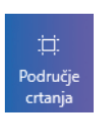 Za promjenu veličine područja crtanja odabiremo gumb Područje crtanja.
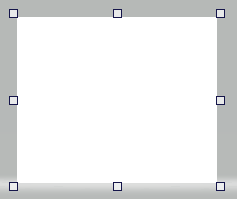 Korištenje hvataljke ili kvadratića za 
promjenu veličine prostora za crtanja
Područje crtanja
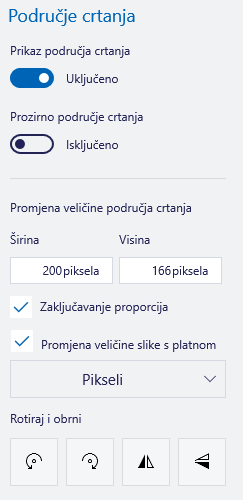 Za precizniji odabir područja crtanja koristimo okno s alatima područja crtanja.
Osnovni element crteža
Kako bismo uočili više pojedinosti na slici, veličinu prikaza možemo povećati (zumirati) ili smanjiti. 

Povećavanjem prikaza slike uočavamo kvadratiće boje – najmanje nedjeljive dijelove crteža koje nazivamo pikseli (pixel).
Ukupan broj piksela od kojih se sastoji crtež naziva se mapa piksela.
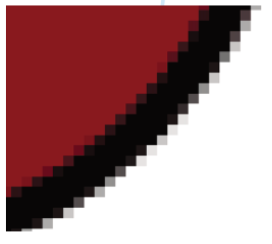 2D oblici i naljepnice
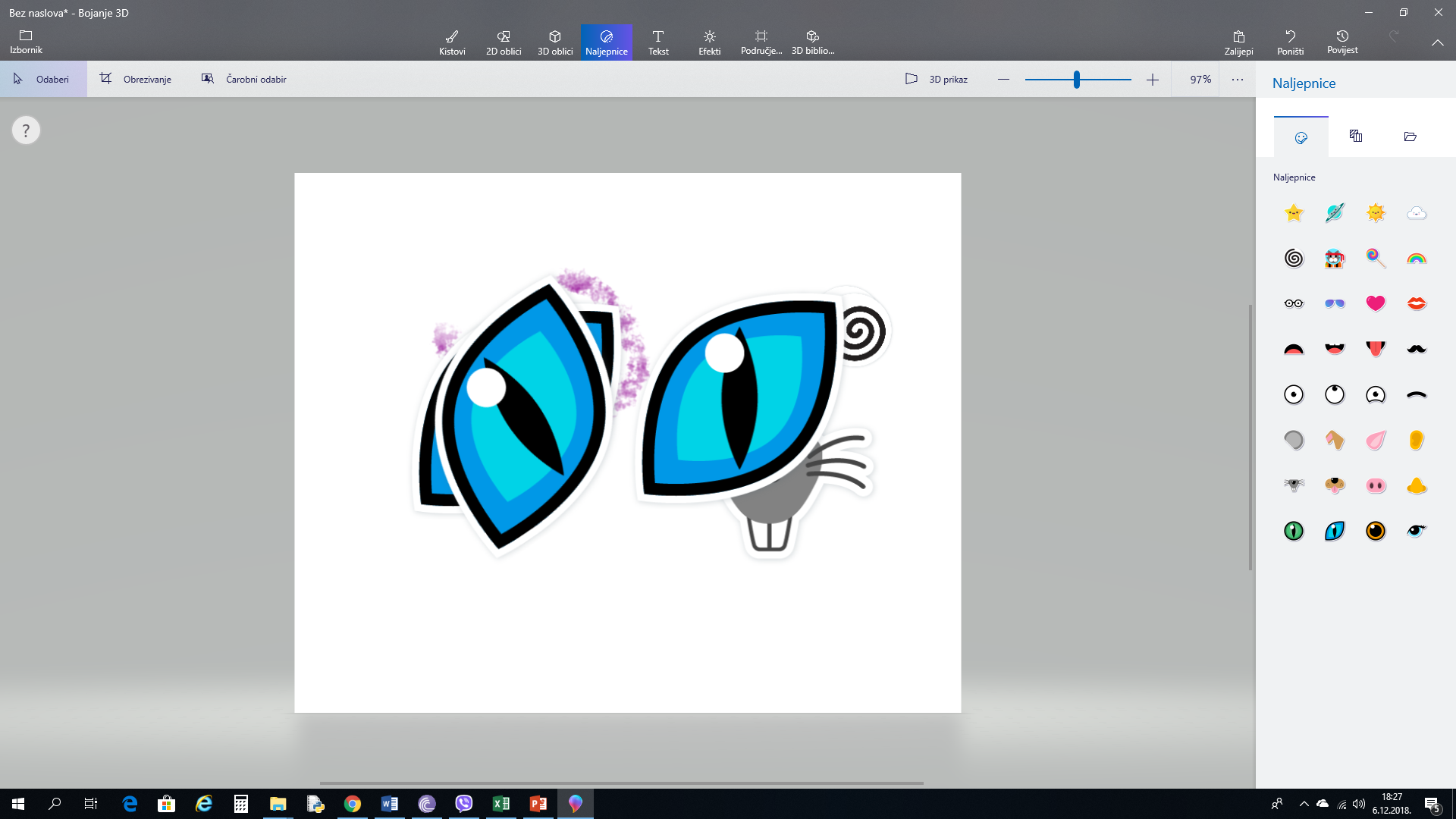 odabir 2D oblika i naljepnica koje možemo koristiti za jasnije i preciznije izražavanje.
Kopiranje, premještanje
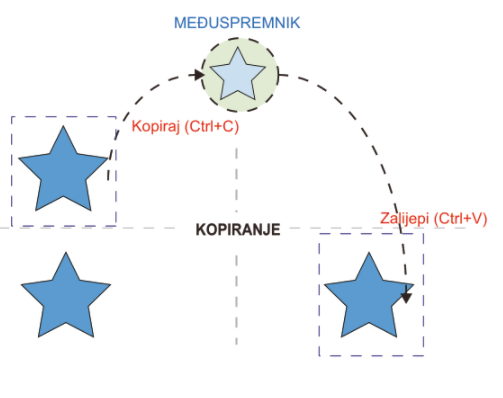 Kopiranje dijela crteža – stvaranje novoga dijela crteža koji je jednak odabranom dijelu.



Premještanje dijela crteža – odabrani dio uklanjamo s početnog mjesta i premještamo na drugo mjesto u crtežu.
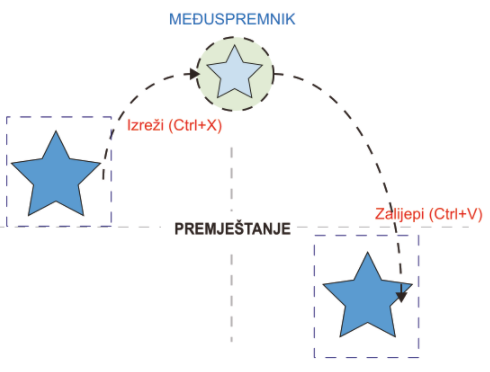 ZADATCI
Samostalno istražite preostale 2D alate i njihove ostale mogućnosti.

Istražite mogućnosti 2D oblika i umetanja naljepnica.

Istražite umetanje teksta u crtež.